Сухомясова Варвара Прокопьевна, преподаватель физики и общепрофессиональных дисциплин
Педагогический стаж – 35 лет
Общий – 42 года
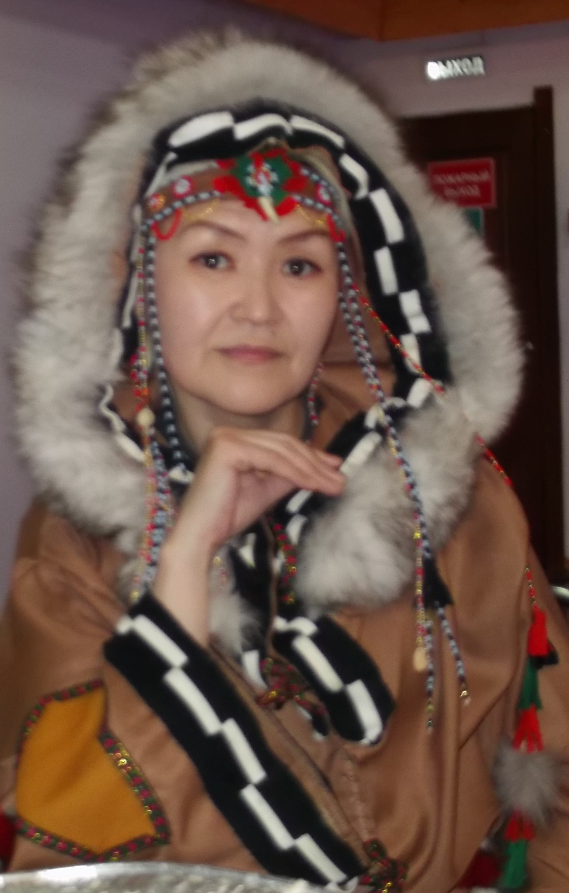 Образование
Якутский ордена Дружбы народов государственный университет. 1989 г. по специальности «физик, преподаватель»
ГОУ ДПО Институт управления при Президенте РС(Я) по специальности «Информационные технологии в управлении». 2008 г.
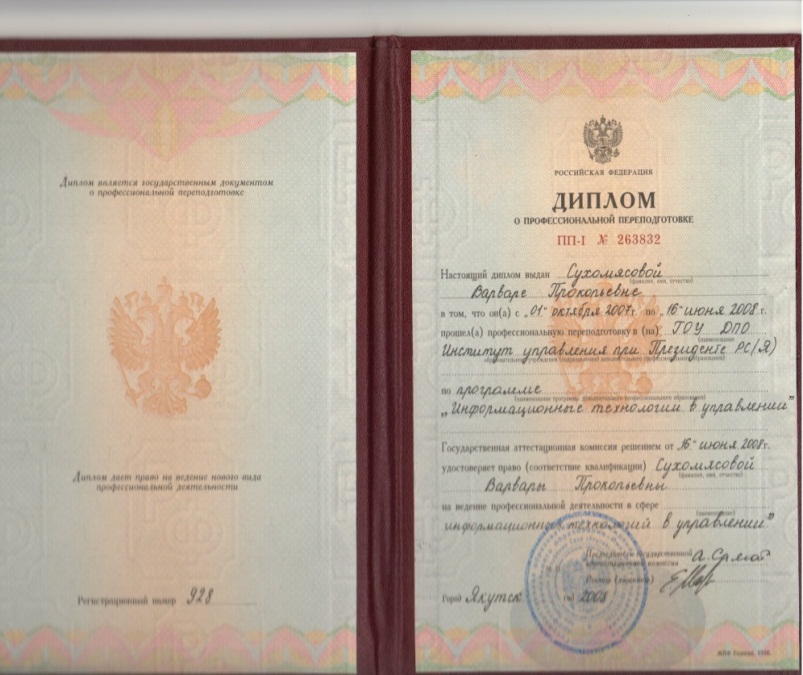 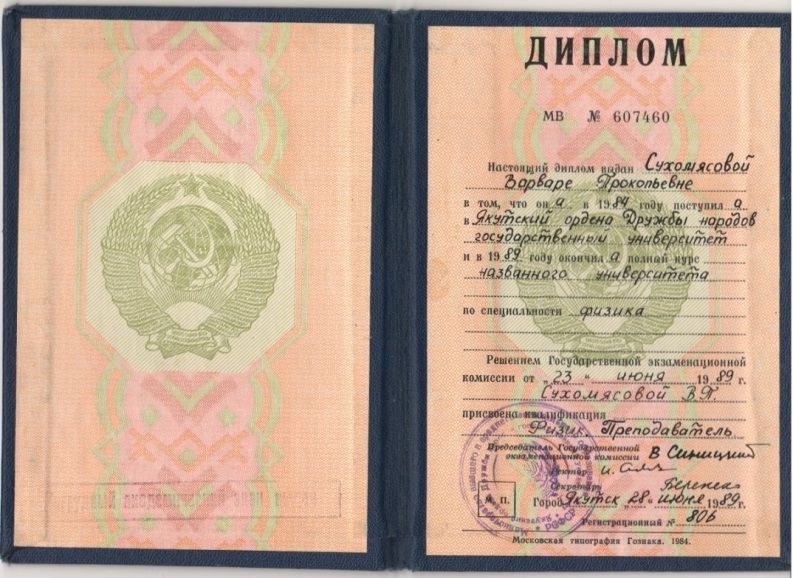 1. Повышение квалификации по профилю педагогической деятельности
ГАУДПО РС(Я) «Институт развития профессионального образования» «Механизмы реализации государственной политики в сфере воспитания» 20 ч.  25.08.2023г;
ГАУДПО РС(Я) «Институт развития профессионального образования» Диплом о профессиональной переподготовке Мастер производственного обучения 360 ч. 19.11.2021г.
ООО «Центр инновационного образования и воспитания». Образовательная программа включена в информационную базу образовательных программ ДПО для педагогических работников, реализуемую при поддержке Минобрнауки  России, г.Саратов. 14.11.2022. №463-2480755,» Основы обеспечения информационной безопасности детей», 36 ч.  
Государственное автономное учреждение дополнительного профессионального образования РС(Я) «Институт развития профессионального образования» (ГАУ ДПО РС(Я) «ИРПО» 	«Арт-терапевтические методы в педагогической деятельности». От 31.10.2023  32ч
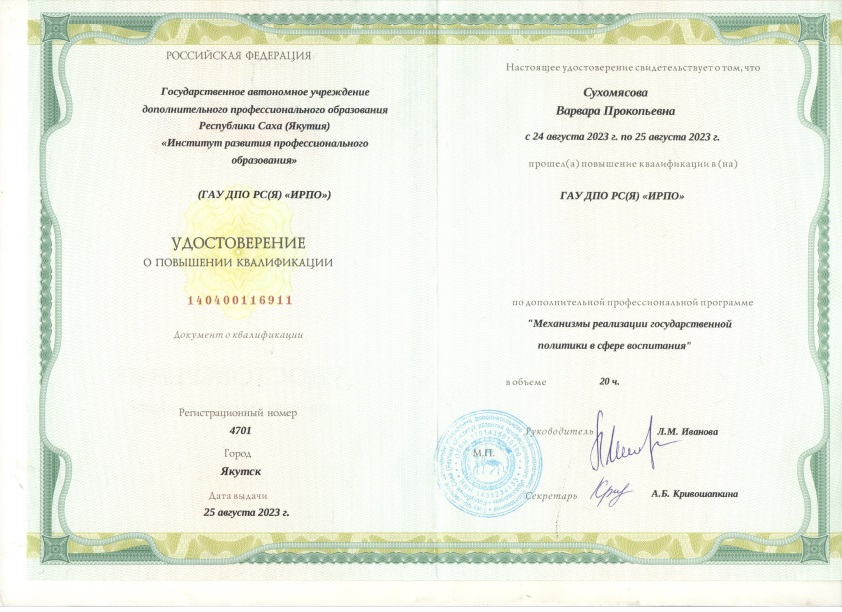 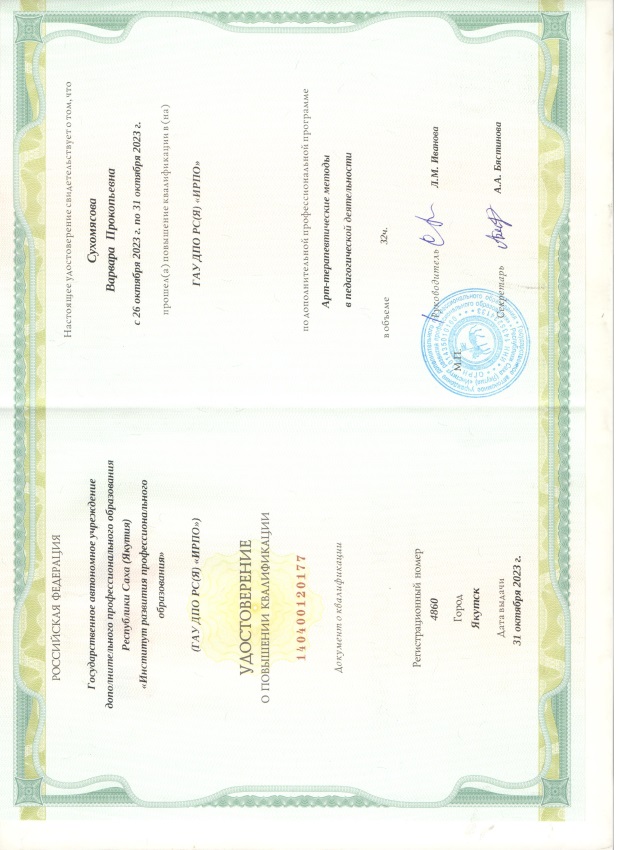 2. Результаты учебной деятельности по итогам мониторинга ПОО  (профессиональный цикл)

Основы автоматизации производства:  
2019-2020 уч год               успеваемость 100%,               качество 69%                                                                                                                                                                                                           
2020-2021 уч год               успеваемость  100%              качество 71%                                                                                                                                                                                                                                               
2021-2022 уч год               успеваемость  100%,             качество 72%  
2022-2023 уч год               успеваемость  100%              качество 72%                                                                                                                                                                                                                                               
2023-2024 уч год               успеваемость  100%,             качество 72%                                                                                                                                                                                                                                                                                                                                                                                                                                                                                                                                                                             
  итого:                               успеваемость     100%           качество 71,2%  
Основы технической механики и слесарных работ :
2019-2020 уч год               успеваемость  100%     	качество 69%                                                                                                                                                                                                                                        
2020-2021 уч год               успеваемость  100%               качество 70%
2021-2022 уч год               успеваемость  100%              качество 71%                                                                                                                                                                                                                                               
2022-2023 уч год               успеваемость  100%,             качество 72%  
2023-2024 уч год               успеваемость  100%,             качество 73%                                                                                                                                                                                                                                                                                                                                                                                                                                                   
 итого:                                 успеваемость     100%            качество  71.0%     
МДК.05.01.  Техническое ослуживание автоматики и средства измерений электричсеких станций:
2019-2020 уч год               успеваемость  100%             качество 70%                                                                                                                                                                                                                                        
2020-2021 уч год               успеваемость  100%             качество 69%
2021-2022 уч год               успеваемость  100%              качество 70%                                                                                                                                                                                                                                               
2022-2023 уч год               успеваемость  100%,             качество 71% 
2023-2024 уч год               успеваемость  100%              качество  71%
    итого:                             успеваемость     100%            качество  70 %                                                                                                                                                                                                                          
Общеобразовательные предметы
Высшая квалификационная категория
Физика:	
2.3.3. Качество знаний обучающихся по программам ПКР – выше 50%; имеется положительная динамика качества знаний.
2019-2020 уч год               успеваемость 100%,               качество 60%                                                                                                                                                                                                           
2020-2021 уч год               успеваемость  100%              качество 61%                                                                                                                                                                                                                                               
2021-2022 уч год               успеваемость  100%,             качество 65%      
2022-2023 уч год               успеваемость  100%              качество 61%                                                                                                                                                                                                                                               
2023-2024 уч год               успеваемость  100%,             качество 65                                                                                                                                                                                                                              
	                                                                                                               
  итого:                                успеваемость     100%           качество 62%
3. Результаты освоения обучающимися образовательных программ по итогам мониторинга системы образования
(профессиональный цикл)
4. Результаты участия обучающихся в выставках, конкурсах, олимпиадах, конференциях, соревнованиях (по преподаваемым профессиональным модулям, междисциплинарным курсам, дисциплинам)
Предметные олимпиады:
2021 г.  Республиканский  Интеллектуальный Марафон по естественно-математическим дисциплинам среди обучающихся ОО СПО.
2023 г. олимпиада по Физике
НПК "Шаг в будущее"
2021 г. декабрь. Работа допущена на 2 этап. Республиканский форум молодых исследователей  «Шаг в будущую профессию», научно-практическая конференция: Студенты группы ЭМ-29-2 курс, Будищев Семен, Гольцев Илья приняли участие с проектом «Влияние дизельного топлива на работу двигателя».
2022 г. декабрь. Работа допущена на 2 этап. Республиканский форум молодых исследователей  «Шаг в будущую профессию», научно-практическая конференция: Студенты группы ЭМ-28-3 курс  Подлужный А.П.., и СМР-1-2 курс Лазицкий Р.А. приняли участие с проектом «Разработка системы электроснабжения объекта связи с.Тюнгюлю Мегино Кангаласского улуса».
2023 г. декабрь. Работа допущена на 2 этап. Республиканский форум молодых исследователей  «Шаг в будущую профессию», научно-практическая конференция: Студенты группы СМР-1 – 3 курс,  Лазицкий Р.А., Санников И.И. приняли участие с проектом «Разработка решений по реконструкции воздушных линий  0,4 кВ от ТП АМ 35/10 с.Хоринцы».
Обучающиеся становятся призерами/победителями республиканских, всероссийских/международных мероприятий. 
2020 г.
III открытый региональный чемпионат "Молодые профессионалы"  WorldSkillsRussia по компетенции "Электромонтаж", 2 место Пальшин Алексей гр. ЭМ-19
2021 г.
Отборочный этап РС(Я)  "Молодые профессионалы"  WorldSkillsRussia по компетенции "Электромонтаж", 3 место Яковенко Антон гр. ЭМ-27
2022 г. 
Открытый региональный чемпионат "Профмастерства" по компетенции "Электромонтаж", 1 место  Будищев Семен гр. ЭМ-29
2023
Открытый региональный чемпионат «Профмастерства» по компетенции "Электромонтаж" г. Якутск, студент гр. ЭМ-30-1 курс Тимофеев Евгений  занял 3 место
Открытый региональный чемпионат «Профмастерства» по компетенции "Электромонтаж" г. Якутск, студент гр. ЭМ-29 - 3 курс  Подлужный Александр   занял 1 место
2024
Открытый региональный чемпионат "Профмастерства" по компетенции "Электромонтаж" г. Якутск, студент гр. ЭМ-30- 2 курс  Тимофеев Евгений  занял 1 место
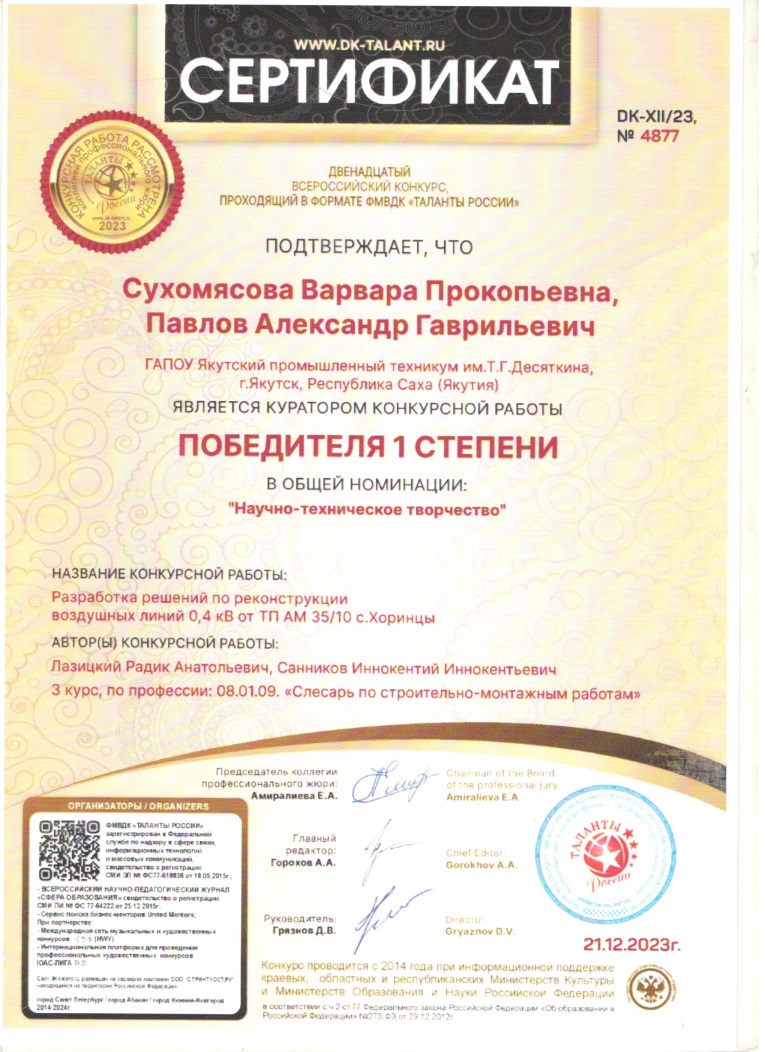 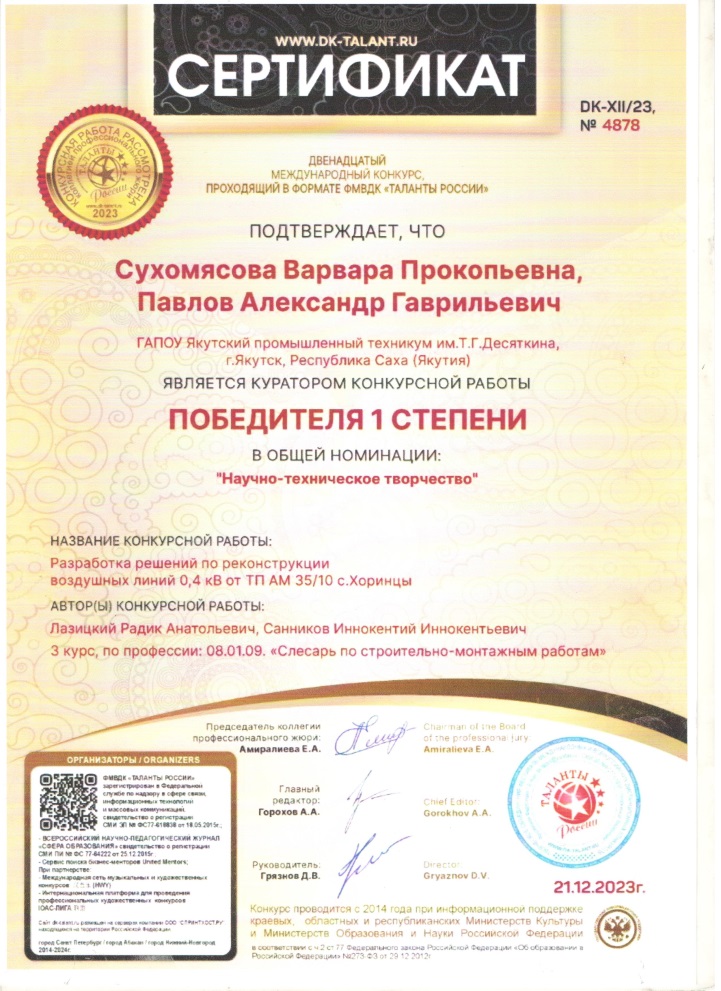 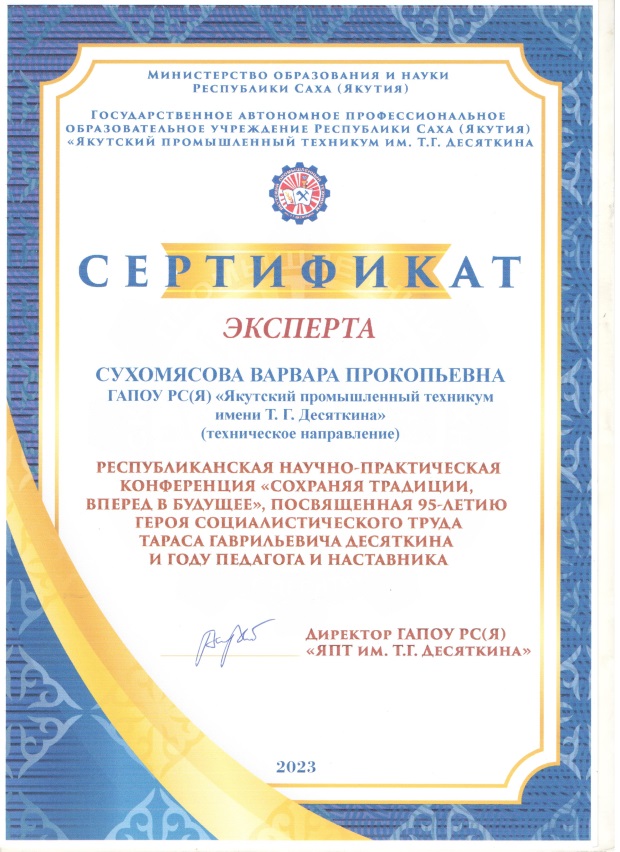 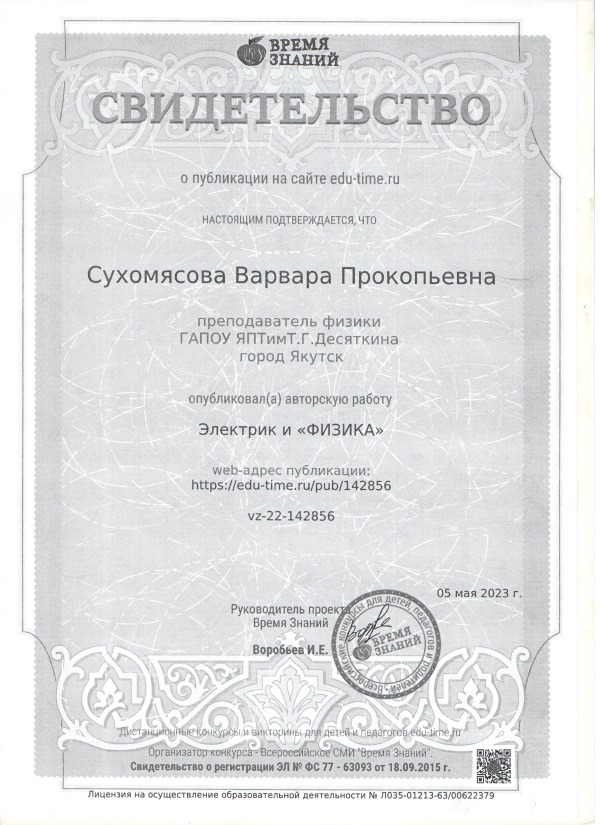 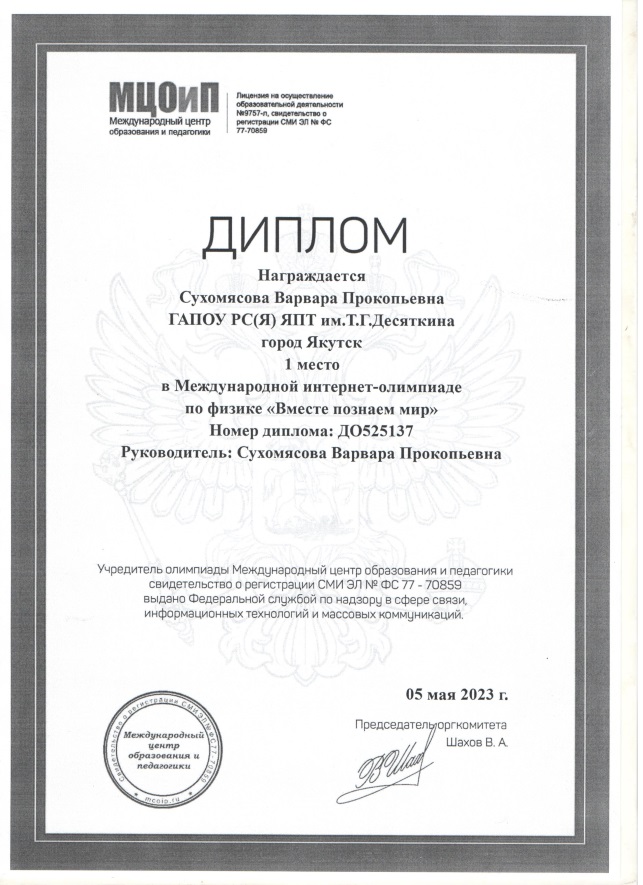 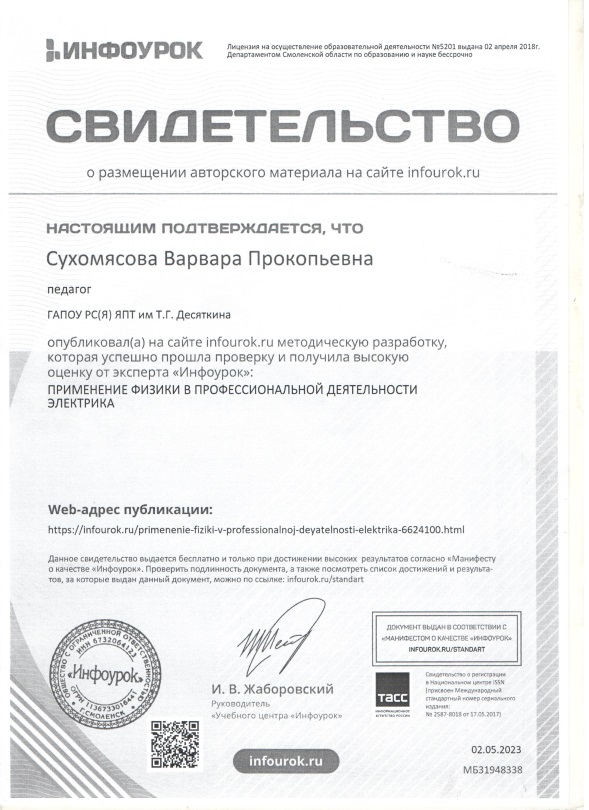 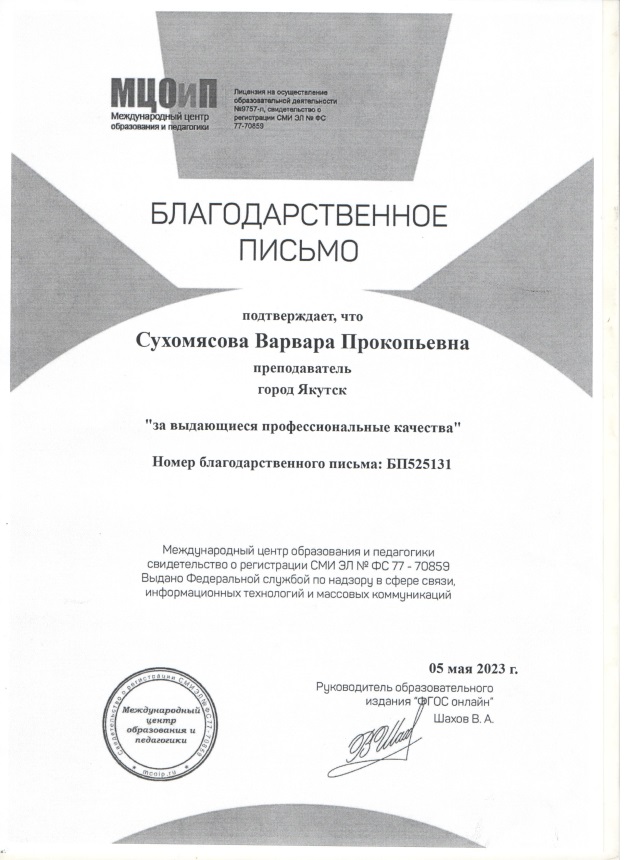 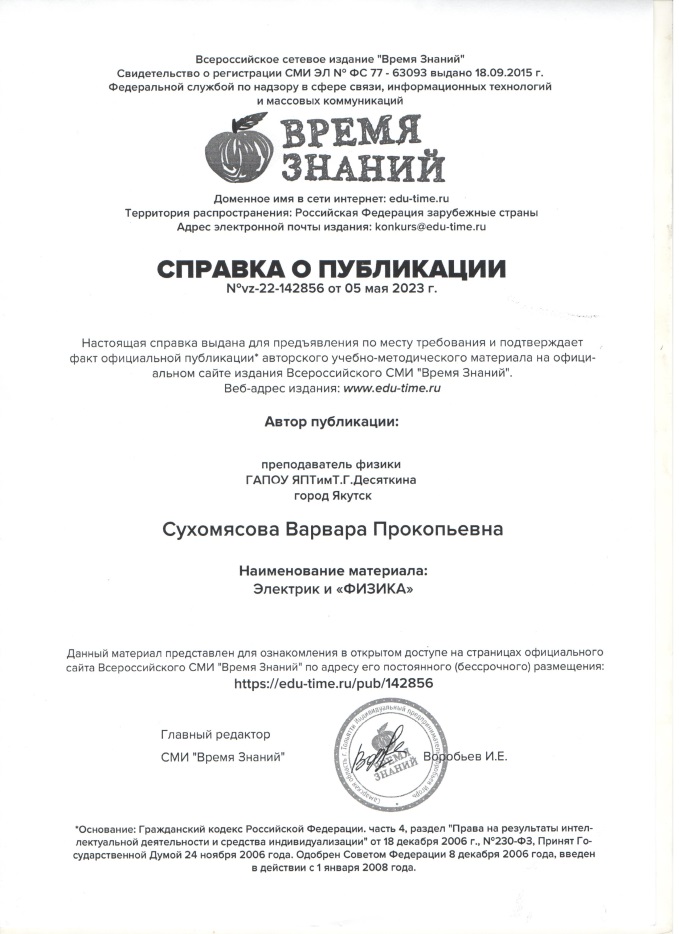 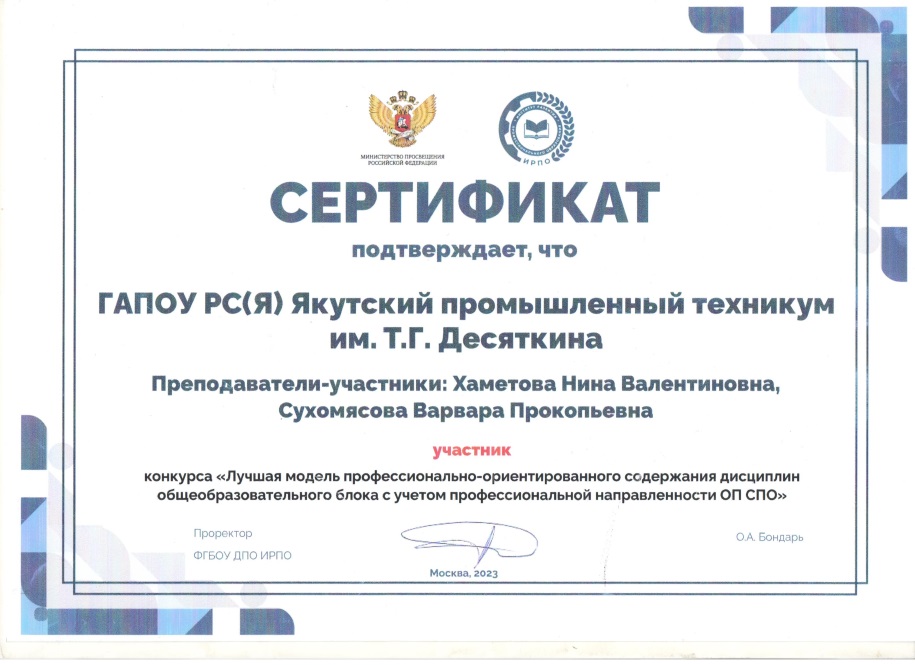 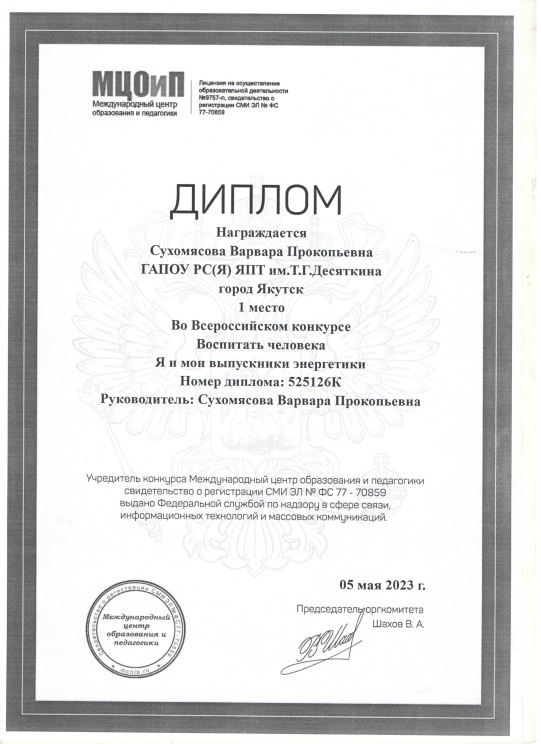 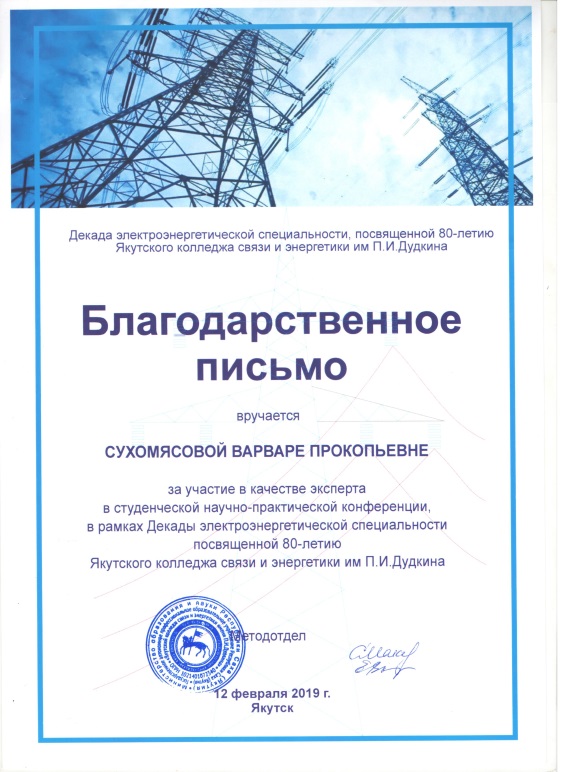 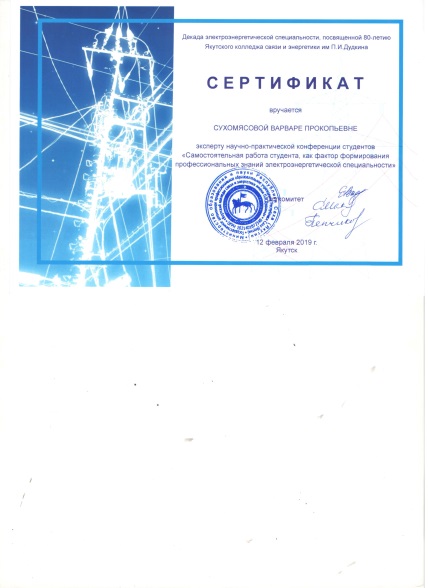 5. Результаты использования новых образовательных технологий 

Преподаватель аналитически обосновала выбор новых образовательных технологий, применяемых при решении задач урочной, внеурочной деятельности; методические материалы, разработанные педагогическим работником с применением новых образовательных технологий, размещены на сайте техникума.
Преподаватель эффективно использует в своей деятельности новые образовательные технологии:
• Многомерная дидактическая технология (МДТ)
 Технология модульного и блочно-модульного обучения
• Разноуровневое обучение
• Информационно-коммуникационные технологии
• Здоровьесберегающие технологии
• Личностно-ориентированные технологии 
• Проектные методы обучения
• Исследовательские методы в обучении
Результаты использования новых образовательных технологий
Преподаватель эффективно использует в своей деятельности новые образовательные технологии:
• Многомерная дидактическая технология (МДТ)
 Технология модульного и блочно-модульного обучения
• Разноуровневое обучение
• Информационно-коммуникационные технологии
• Здоровьесберегающие технологии
• Личностно-ориентированные технологии 
• Проектные методы обучения
• Исследовательские методы в обучении 
На основе ИКТ и проектно-исследовательской технологии составлены презентации уроков по разделам информатики, основы автоматизации производства, основы технической механики и слесарных работ и МДК.05.01. ТО автоматики и средства измерений электрических станций.
Разработана система использования цифровых образовательных ресурсов (ЦОР) на уроках информатики, основы автоматизации производства, основы технической механики и слесарных работ и МДК.05.01. ТО автоматики и средства измерений электрических станций  и во внеурочной деятельности: 
интернет порталы и сайты общепедагогической направленности, сайты профессиональной направленности по профессиям СПО, сайты методической направленности и взаимопомощи педагогов;
 собственные ЦОРы, размещенные на   сайте техникума  и хранящиеся в персональном рабочем компьютере (электронные презентации и видеоролики к урокам и воспитательным часам);
ЦОРы единой системы Цифровых образовательных ресурсов;
проводит дистанционное обучение обучающихся, пропускающих занятия по уважительным причинам по электронной почте;
• методические рекомендации по выполнению самостоятельной работы
• методические разработки планов уроков
• опорные конспекты по темам уроков.
В феврале 2019 г. поделилась опытом работы по применению педтехнологий на  Республиканских педагогических чтениях «Актуальность проблемы преподавания дисциплин математического и естественнонаучного цикла в условиях реализации ФГОС СПО по ТОП 50». ГАУДПО РС (Я) «Институт развития профессионального образования».
6.Эффективность работы по программно-методическому сопровождению образовательного процесса  
                                                                                                                                                                         Преподаватель разработала  в соответствии с требованиями учебно-методический комплекс  дисциплины УМКД по информатике, основам автоматизации производства, основам технической механики и слесарных работ и МДК.05.01. ТО автоматики и средств измерений электрических станций: 
диагностический блок (контрольно-оценочные средства, контрольно-измерительные материалы, экзаменационные задания, фонд оценочных средств, оценочные ведомости), 
нормативный блок (рабочие программы дисциплины по профессиям токарь-универсал,  электромонтажник ЭСиЭ, монтажник СТиВ систем, электромонтер по ремонту электросетей, электромонтер по ТО ЭиС;                  
методический блок (методические рекомендации к выполнению СРС, практических заданий, лабораторных работ);
практическая часть (поурочные планы, мультимедийные презентации, планы практических, лабораторных занятий);
теоретическая часть (лекции,  видеоуроки, электронные учебники).
Для всех профессий по физике, основы автоматизации производства, основы технической механики и слесарных работ и МДК.05.01. ТО автоматики и средств измерений электрических станций в соответствии с требованиями ФГОС, разработаны:
• рабочие программы
• календарно-тематические планы
• фонд оценочных средств
• методические рекомендации по выполнению практических работ

В 2020 г. поделилась опытом работы по программно-методическому сопровождению 
учебного процесса на IV Республиканском конкурсе «Педагогические идеи»,  представила методическую разработку уроков по физике.
7. Обобщение и распространение в педагогических коллективах опыта практических результатов своей профессиональной деятельности
7.1. В межаттестационный период неоднократно представлял практические результаты своей профессиональной деятельности на уровне ПОО и муниципальном уровне, имеет авторские публикации, отражающие опыт собственной педагогической деятельности: 2023г 
Открытый урок по дисциплине «физике» на тему «электромагнитные волны», гр ЭМ-29, 2020г
Открытый урок по дисциплине «физика» на тему «производство и использование электрической энергии» в гр. СВМ-30 2021г,
Открытый урок по дисциплине «Основы автоматизации производства» на тему «Распределительные устройства КИПиА» , гр. КИПиА-20 2022 г
Участие в работе круглого стола на тему «Занятость выпускника техникума в условиях современного рынка»
Открытый урок по МДК.05.01.  Техническое обслуживание автоматики и средства измерений электрических станций на тему «Общие сведения об электрических машинах» 2021г
Участие в НПК «Современный урок в соответствии с требованиями ФГОС» с докладом «Разработка методических рекомендаций по проведению  лабораторно-практических занятий»

7.2. В межаттестационный период преподаватель представила опыт собственной педагогической деятельности на республиканском уровне, имеет авторские публикации;
 
2023 г.  Республиканский конкурс «Сохраняя традиции вперед в будущее».
2023г. Всероссийский конкурс Лучшая модель профессионально-ориентированного содержания дисциплин общеобразовательного бока с учётом профессиональной направленности ОП СПО.
2019 г. Благодарственное письмо в качестве эксперта Научно-практическая конференция в рамках Декады электроэнергетической специальности посвященной 80-летию ЯКСЭ им П.И.Дудкина.
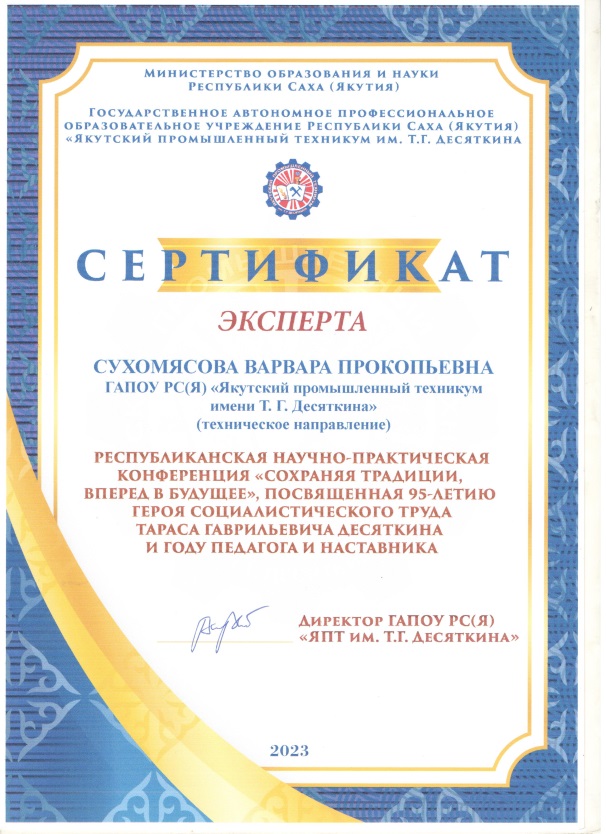 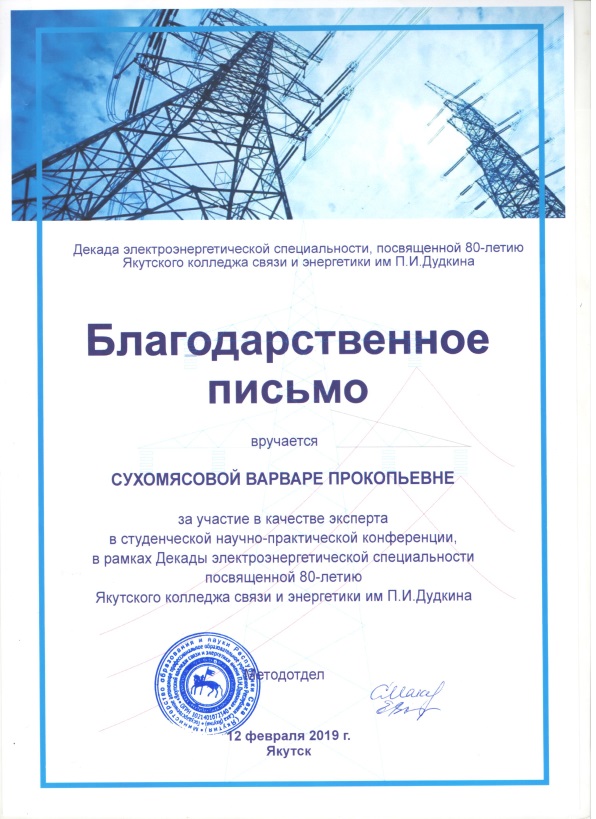 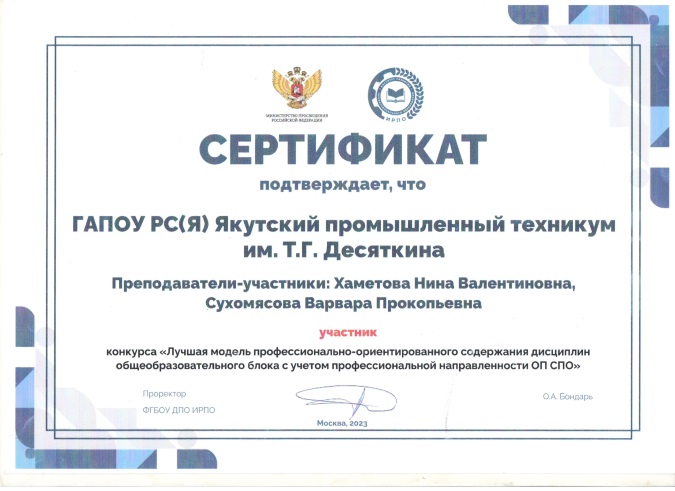 В межаттестационный период преподаватель представила опыт собственной педагогической деятельности на всероссийском, международном уровне, имеет авторские публикации.
• Открытый урок по  физике  на тему "Металлы» интеллектуальная  игра «Ночь науки».  
2023 г.
-Публикация на сайте edu-time.ru «Электрик и физика»., Время Знаний.
-  Диплом № 525126 - к, 1 место Во Всероссийском конкурсе "Воспитать человека" статья "Я и мои выпускники энергетики". МЦОиП.
- Диплом № ДО-525137, 1 место в Международной интернет - олимпиаде по физике "Вместе познаем мир"
Преподаватель в межаттестационный период неоднократно представляла практические результаты своей профессиональной деятельности на республиканском уровне, имеет авторские публикации, отражающие опыт собственной педагогической деятельности:
2023 г.
Опубликована на сайте  infourok.ru методическая разработка "Применение физики в профессиональной деятельности электрника";
Участие в республиканских педчтениях «Актуальные проблемы преподавания дисциплин математического и естественнонаучного цикла в условиях реализации ФГОС СПО по ТОП 50».
свидетельство о размещении авторского материала на сайте infourok.ru 02.05.2023; справка о публикации № vz-22-142856 от 05.05.2023; благодарственное письмо МЦОиП № БП525131; свидетельство о публикации на сайте edu-lime.ru № vz-22-142856.
+1 балл - при наличии двух и более мероприятий республиканского / всероссийского/ международного уровней.
2023 г. 
Опубликована на сайте  infourok.ru методическая разработка "Применение физики в профессиональной деятельности электрника";
Участие в республиканских педчтениях «Актуальные проблемы преподавания дисциплин математического и естественнонаучного цикла в условиях реализации ФГОС СПО по ТОП 50».
свидетельство о размещении авторского материала на сайте infourok.ru 02.05.2023; справка о публикации № vz-22-142856 от 05.05.2023;
благодарственное письмо МЦОиП № БП525131; свидетельство о публикации на сайте edu-lime.ru № vz-22-142856.
2019 г. поделилась опытом работы по применению педтехнологий на  Республиканских педагогических чтениях «Актуальность проблемы преподавания дисциплин математического и естественнонаучного цикла в условиях реализации ФГОС СПО по ТОП 50». ГАУДПО РС (Я) «Институт развития профессионального образования».
2019 г. Научно-практическая конференция,  «Самостоятельная работа студента, как фактор формирования профессиональных знаний электроэнергетической специальности»., «ЯКС и Э им. П.И.Дудкина».
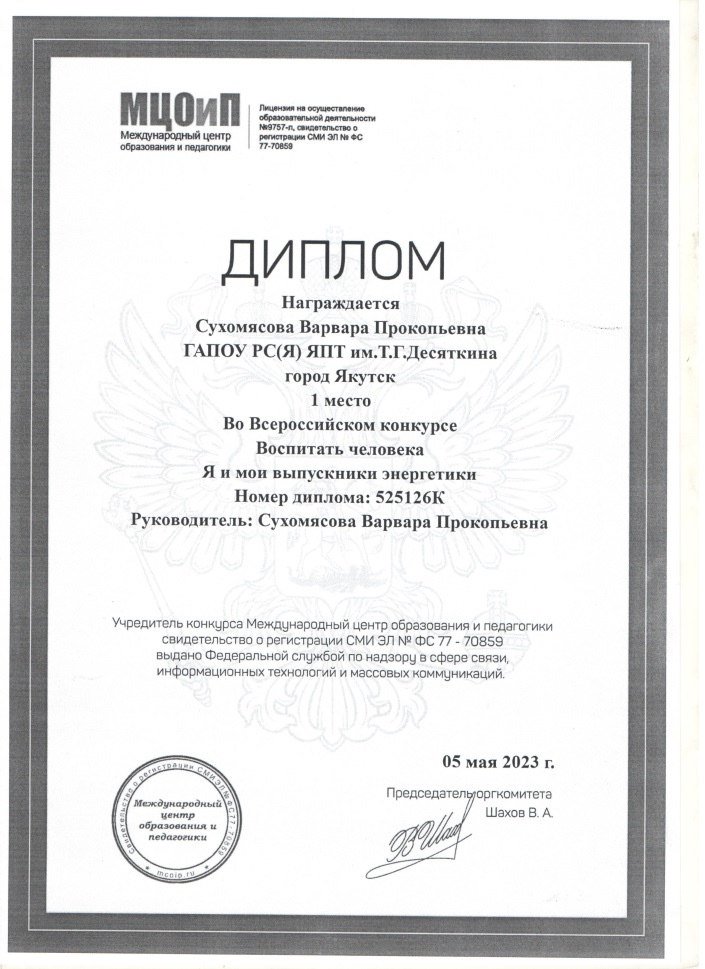 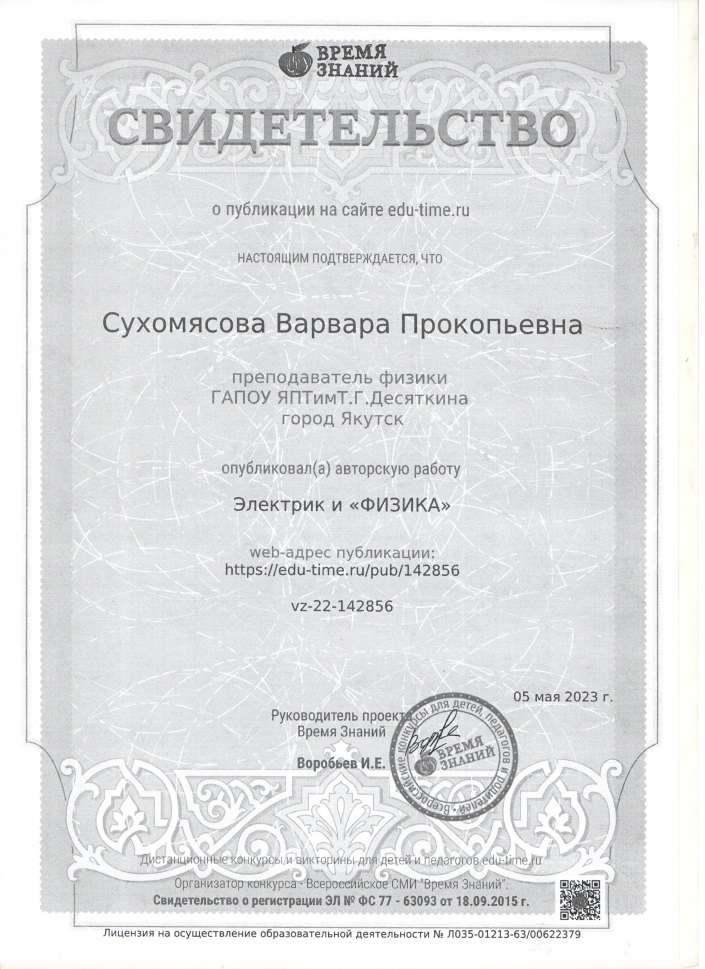 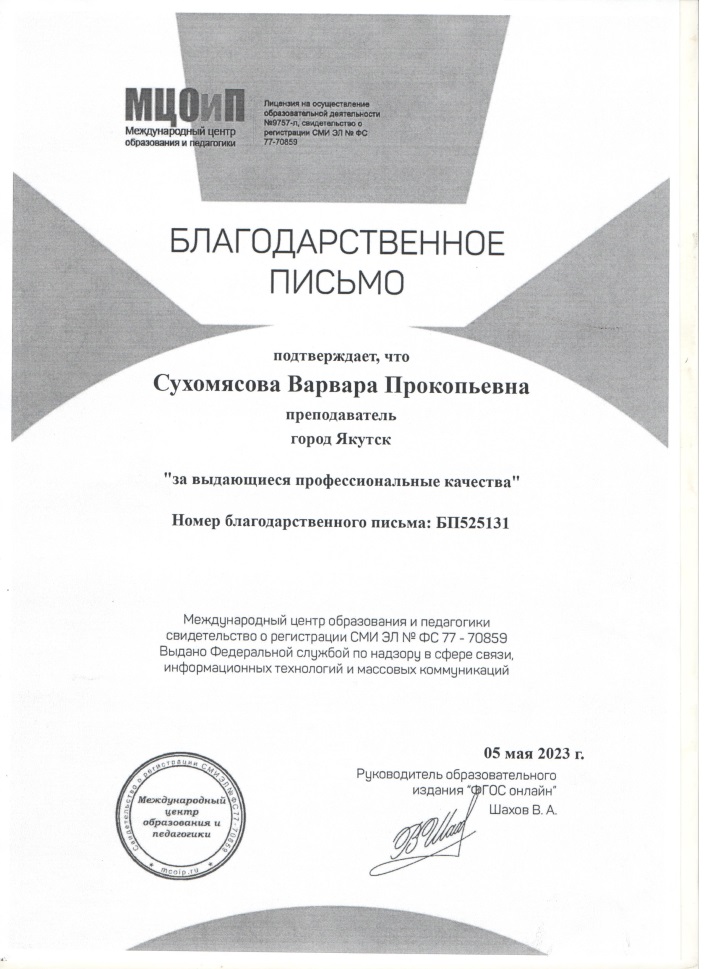 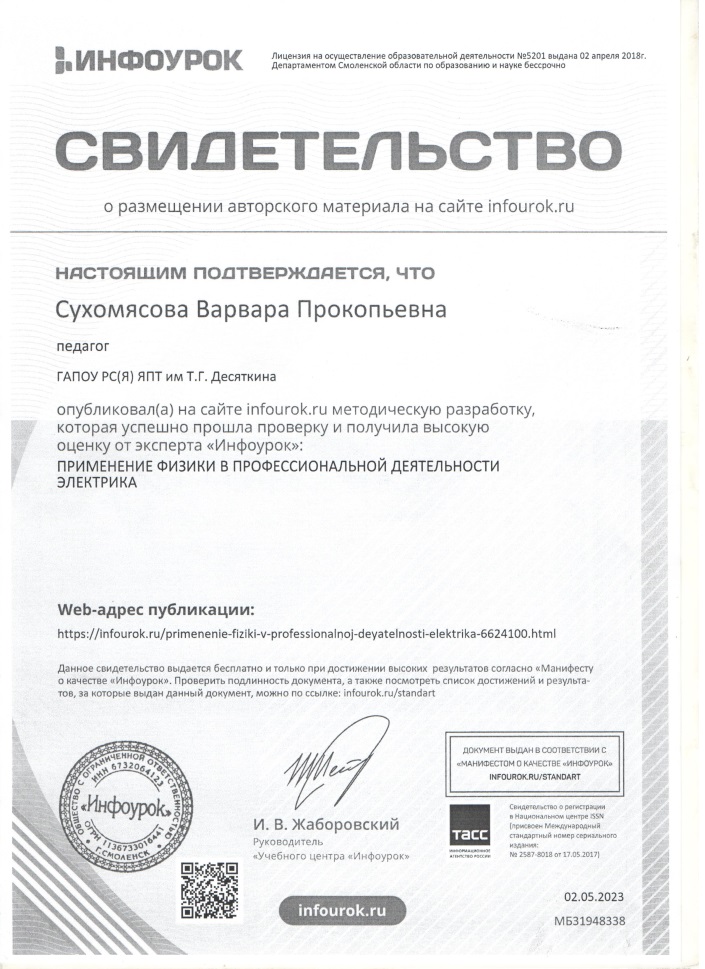 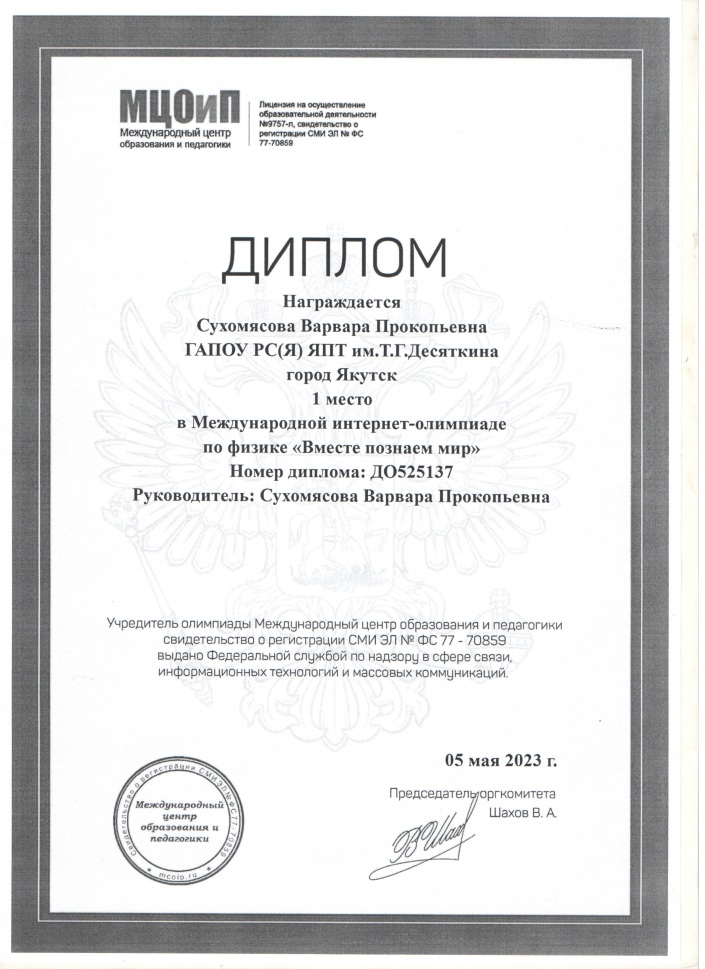 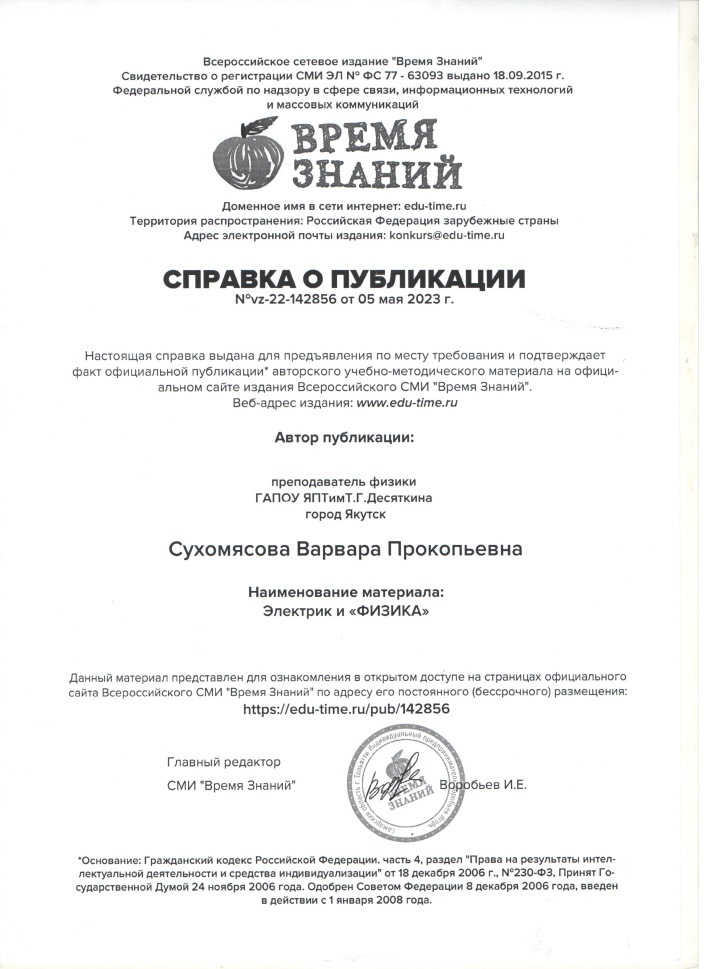 8. Результаты участия и продуктивность методической деятельности преподавателя
8.1. Участвует в экспертных комиссиях, предметных комиссиях, в составе жюри конкурсов, в работе творческих групп, руководит предметно-цикловой комиссией (ПЦК), методическим объединением на уровне образовательной организации:
2019 г. в рамках декады предметно-цикловой комиссии "Энергетика" организовала научно-практическую конференцию среди студентов «Энергетика: проблемы и перспктивы»;
26.02.2020 г.  в рамках декады предметно-цикловой комиссии "Энергетика" организовала и провела студенческую интеллектуальную квест-игру "Лабиринт памяти".
 
8.3. Участвует в экспертных комиссиях, предметных комиссиях, в составе жюри конкурсов, в работе творческих групп, руководит методическими объединениями, принимает участие в организации и проведении мероприятий на республиканском, всероссийском и международном уровне.
1. Благодарственное письмо за проведение профориентационной работы для учащихся МБОУ «Павловская СОШ им.Василия Николаевича Оконешникова» от 30 марта 2023 г.
2. Благодарственное письмо за помощь в подготовке студентов к республиканской олимпиаде   среди студентов СПО РС(Я). ГАПОУ РС(Я) «ЯКСиЭ им.П.И.Дудкина». апрель 2019 г.
Сертификаты:
-Публикация на сайте edu-time.ru «Электрик и физика»., Время Знаний.
-  Диплом № 525126 - к, 1 место Во Всероссийском конкурсе "Воспитать человека" статья "Я и мои выпускники энергетики". МЦОиП.
- Диплом № ДО-525137, 1 место в Международной интернет - олимпиаде по физике "Вместе познаем мир"
Опубликована на сайте  infourok.ru методическая разработка "Применение физики в профессиональной деятельности электрника";
Участие в республиканских педчтениях «Актуальные проблемы преподавания дисциплин математического и естественнонаучного цикла в условиях реализации ФГОС СПО по ТОП 50».
свидетельство о размещении авторского материала на сайте infourok.ru 02.05.2023; справка о публикации № vz-22-142856 от 05.05.2023; 
благодарственное письмо МЦОиП № БП525131; свидетельство о публикации на сайте edu-lime.ru № vz-22-142856.
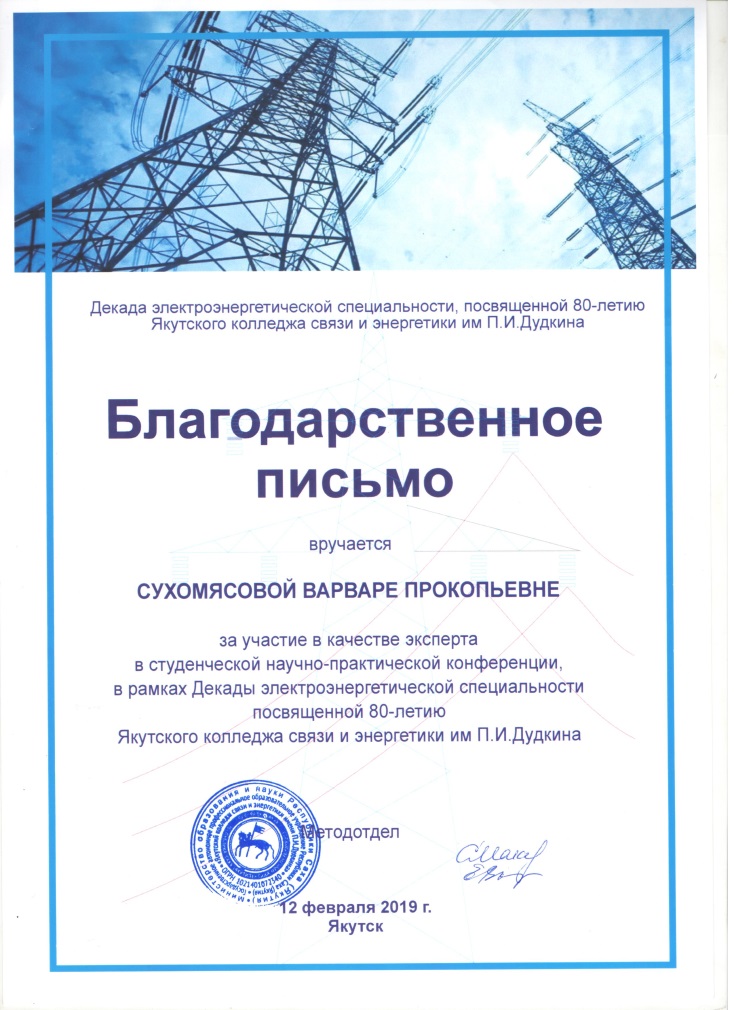 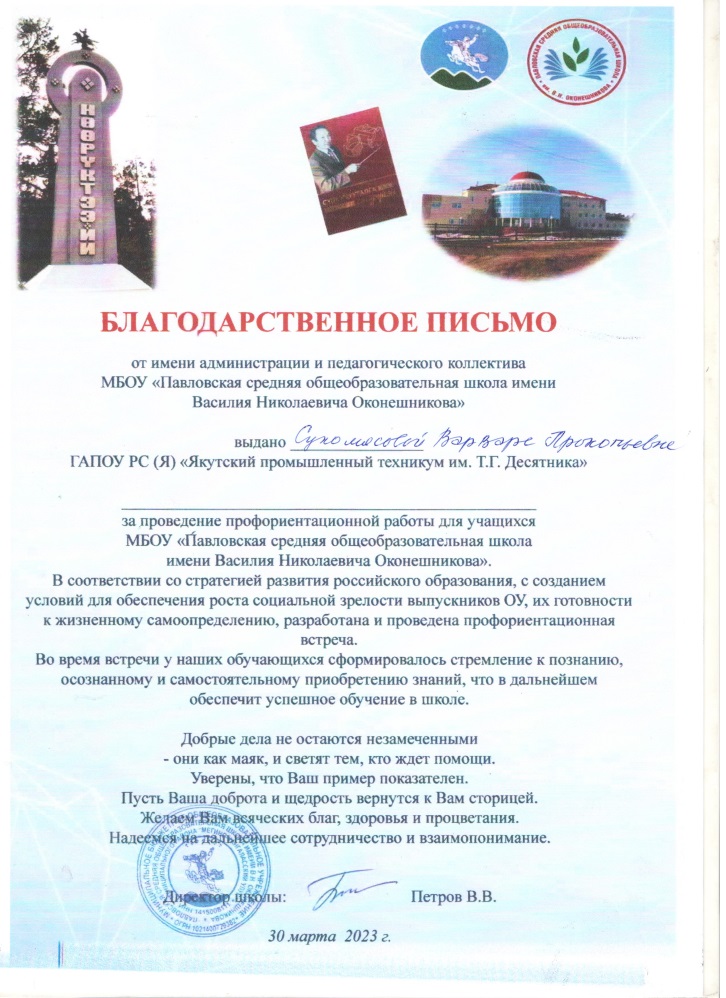 Сертификаты:

Является призером конкурса профессионального мастерства на уровне образовательной организации;
Принимала участие «Эксперт» по демоэкзамену ВКР ПЦК «Энергетик».
http://yakutiaprime.ru/dalniy-vostok/19538 7 съезд КМНС республики Саха (Якутия).
2022 –«Год матери», 1 Межнациональный Форум женщин «Сохранение и возрождение народных традиций в руках матери».
2024 - Делегат II Съезда Регионального общественного движения «Форум женщин» РС(Я) «Общая воля – во благо»
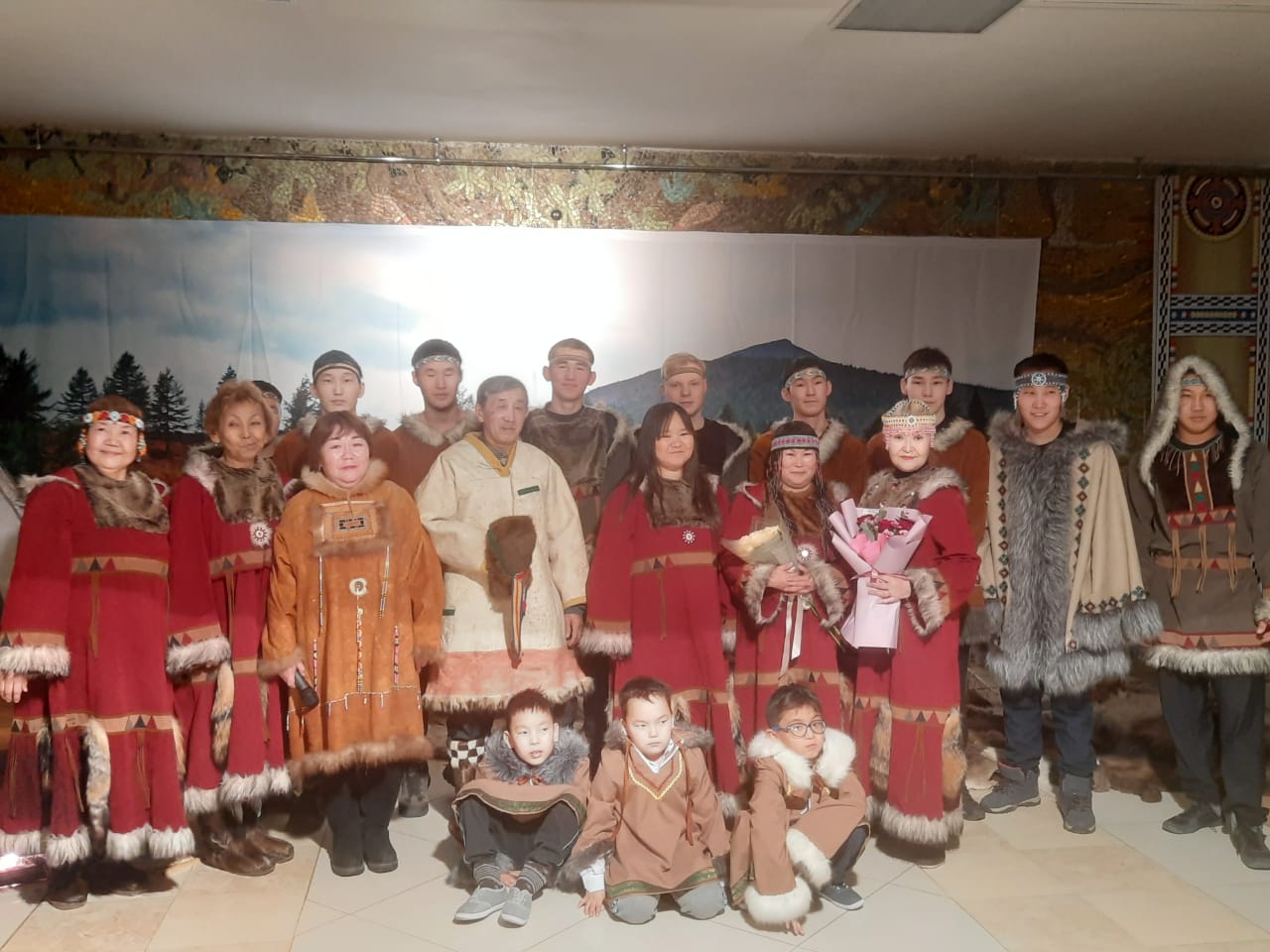 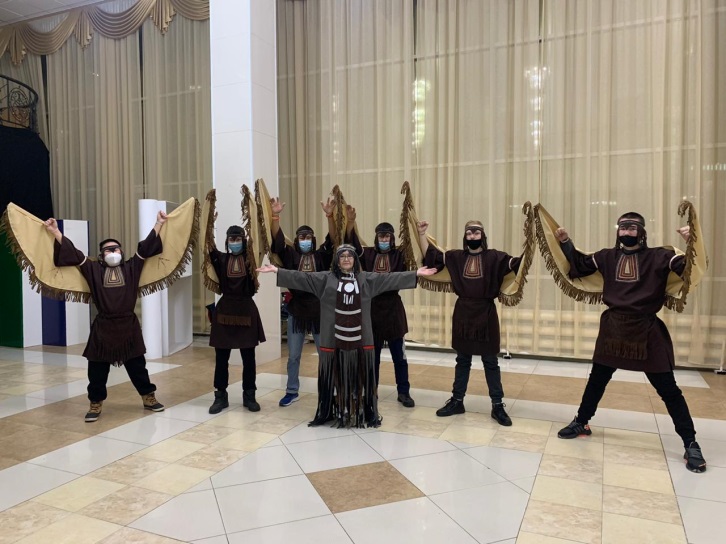 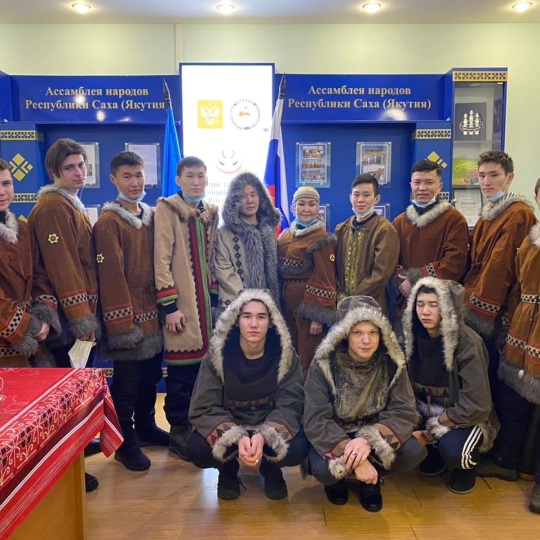 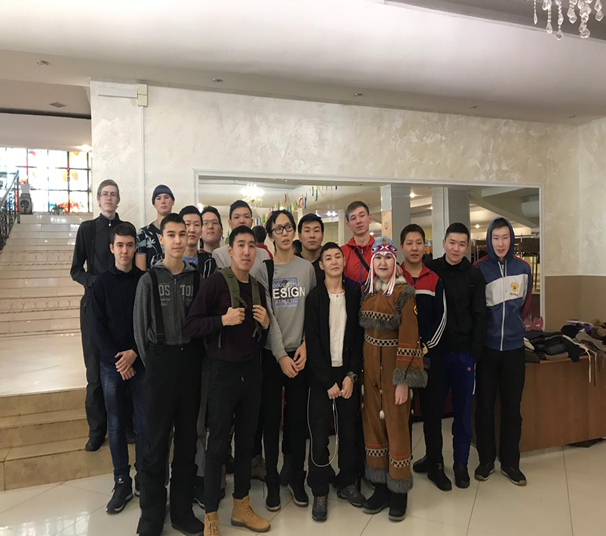 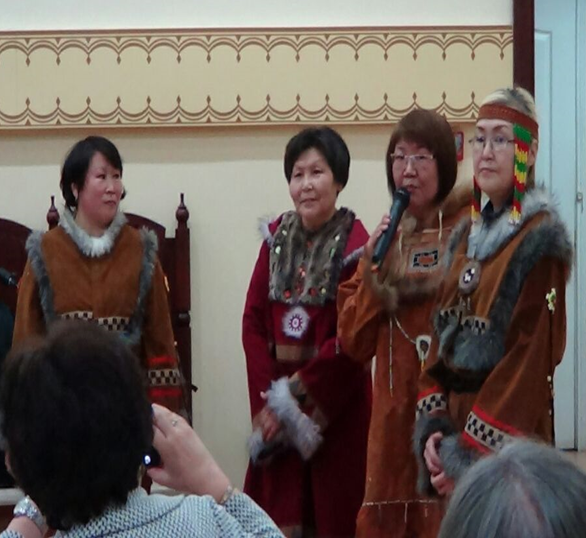 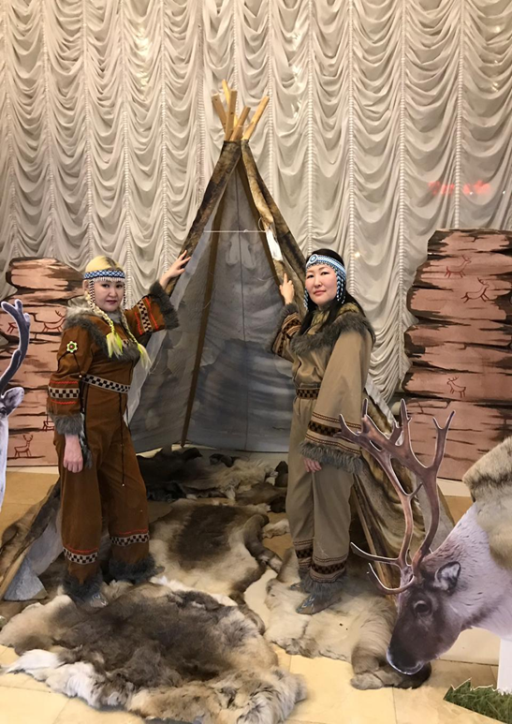 Мои выпускники с Отличием
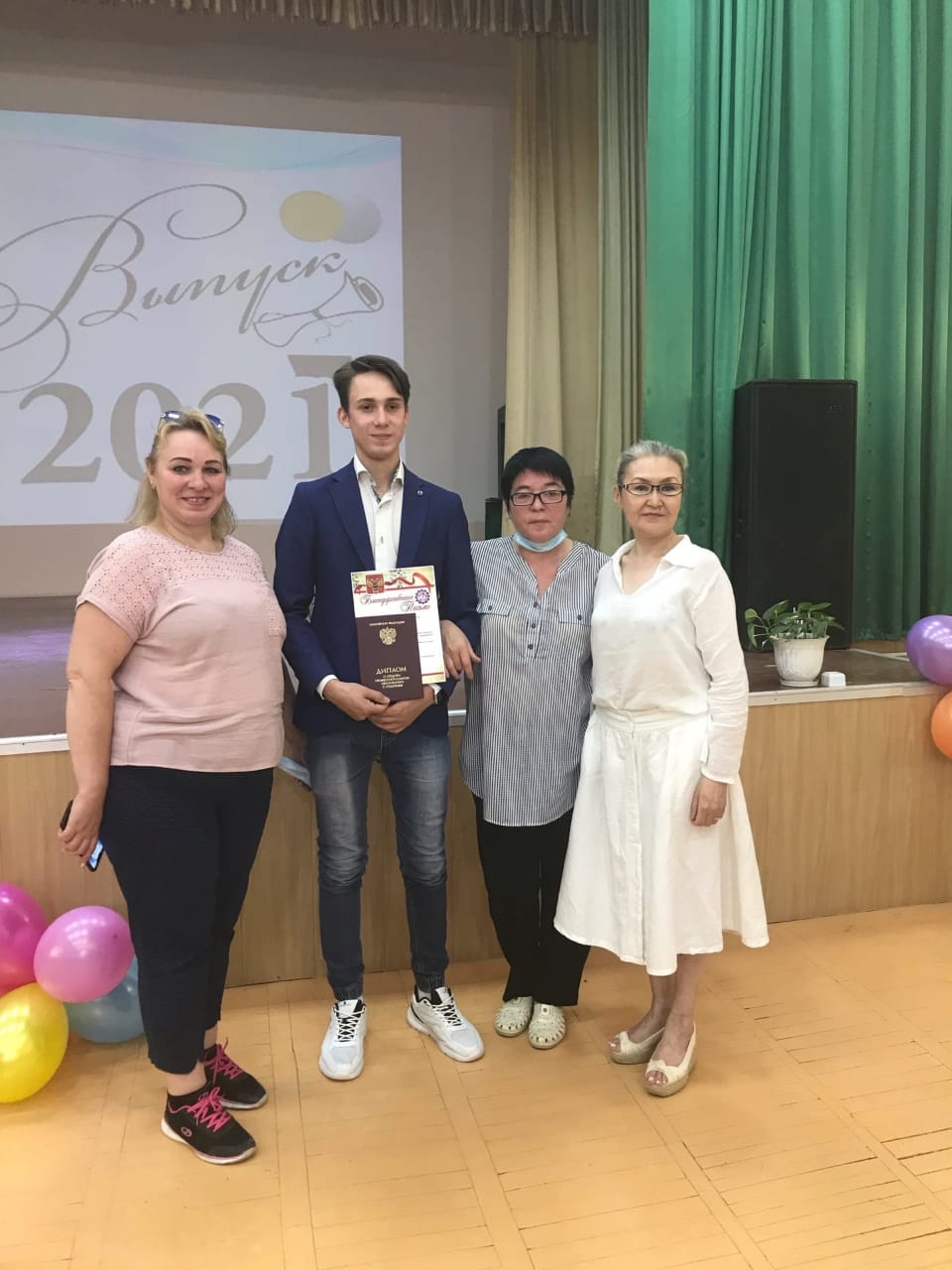 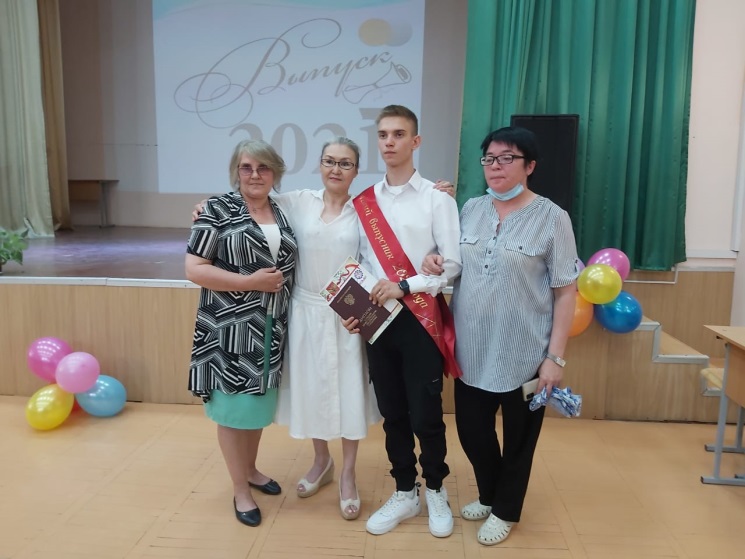 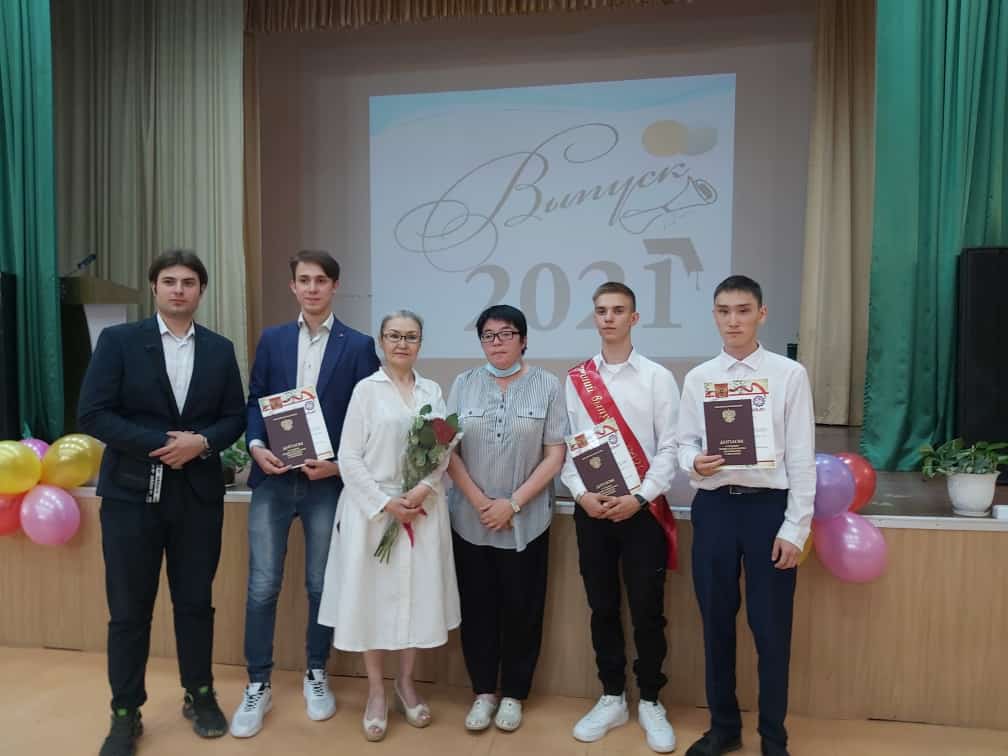 Спасибо за внимание